N38 – Energy of Reactions
Target: I can perform various calculations involving the energy changes during chemical reactions.
Link to YouTube Presentation: https://youtu.be/A7z5ixKMBQs
N38 – Energy of Reactions
Reaction Diagrams
Molar Heat Capacities 
Heat of Reaction
Heat of Formation
Bond Energy
Hess’s Law
1. Reaction Diagrams
Reaction Diagrams
A graph representing energy changes during the course of a reaction
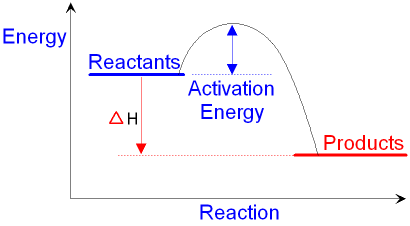 ΔQ
*Is this reaction endo or exothermic? How do you know???
Reaction Diagrams
Draw and label an ENDOTHERMIC reaction diagram.
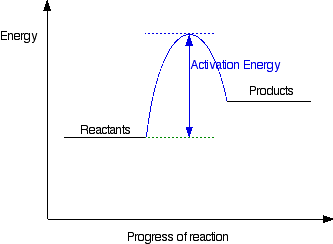 ΔH
But what is “Activation Energy?”
Activation energy: the smallest amount of energy required for molecules to be “activated” in order to undergo a specific chemical change
Speed them up to hit hard enough
Proper orientation to collide in the right spot
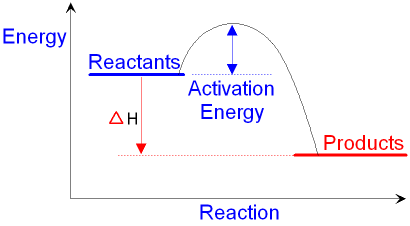 ΔH
2. Molar Heat Capacity
Molar Heat Capacity
Energy required to raise the temperature of one MOLE of a substance one degree. Similar to Specific Heat Capacity but uses moles instead of grams!
Q = nCΔT
*If you make sure your units cancel, this is easy!!
Molar Heat Capacity
A sample of barium chloride is increased in temperature by 3.8˚C when the sample absorbed 2.4x102 J of heat energy. Calculate the number of moles of barium chloride if its molar heat capacity is 75.1 J/K•mol.
Q = nCΔT
Do we care that it is in moles and Kelvins? No! 
Does that change the concept of “plug and chug” and “cancel units” ? No!
3. Heat of Reaction
Heat of Reactions
Amount of energy change involved in a reaction. Sometimes exo, sometimes endo.
Lots of different ways to calculate or measure it. 

2Al + Fe2O3 → 2Fe + Al2O3        ΔHrxn=−851.5kJ/molrxn
( Remember, ∆H is basically Q)
 ∆H negative  energy released  exothermic  product!
 ∆H positive  energy absorbed  endothermic  reactant!
Heat of Reactions
Amount of energy change involved in a reaction. Sometimes exo, sometimes endo.
Lots of different ways to calculate or measure it. 

2Al + Fe2O3 → 2Fe + Al2O3 + energy
2Al + Fe2O3 → 2Fe + Al2O3 + 851.5kJ
  Energy released! Product! Exothermic!
Heat of Reactions
Amount of energy change involved in a reaction. Sometimes exo, sometimes endo.
Lots of different ways to calculate or measure it. 

2Fe + Al2O3 + energy →  2Al + Fe2O3 
2Fe + Al2O3 + 851.5kJ →  2Al + Fe2O3 
 Energy absorbed! Reactant! Endothermic!
Heat of Reactions per mole
Sometimes you want it per mole of a certain substance.  
Just take mole ratios into account!
2Al + Fe2O3 → 2Fe + Al2O3         ΔHrxn=−851.5kJ/molrxn
Example Question
Calculate the energy released when 135g of aluminum is reacted in the below equation.
2Al + Fe2O3 → 2Fe + Al2O3         ΔHrxn=−851.5kJ/molrxn
Example Question
Calculate the energy released when 135g of aluminum is reacted in the below equation.
2Al + Fe2O3 → 2Fe + Al2O3         ΔHrxn=−851.5kJ/molrxn
4. Heat of Formation
Heat of Formation
If you know how much energy it takes to form each substance in a reaction, you cancalculate the Heat of Reaction!
Σ means sum.
	n is the coefficient of the reaction.
   values will be given to you in a chart.
Calculating Heat of Rxn from Heats of Formation
+2(0kJ)]
+ 2(-285.83kJ)]
– [-74.80kJ
Hrxn  = [-393.50kJ
Hrxn = -890.36 kJ/molrxn
Ethanol is used as an additive in many fuels today.  What is ΔHºrxn (kJ) for the combustion of ethanol?2 C2H5OH (l ) + 6 O2 (g) → 4 CO2 (g) + 6 H2O (l )
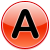 - 401.7
+ 401.7
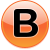 - 2469
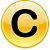 + 2734
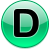 - 2734
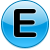 [Speaker Notes: Answer: e]
Ethanol is used as an additive in many fuels today.  What is ΔHºrxn (kJ) for the combustion of ethanol?2 C2H5OH (l ) + 6 O2 (g) → 4 CO2 (g) + 6 H2O (l )
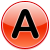 - 401.7
+ 401.7
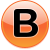 - 2469
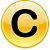 + 2734
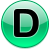 - 2734
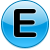 [Speaker Notes: Answer: e]
5. BondEnergy
Bond Energy
It TAKES energy to break a bond – ENDO
	- Otherwise they would just break by themselves!
Energy is RELEASED when a new bond forms – EXO
	- If the new bond isn’t more stable, lower energy, it           wouldn’t want to form!
Bond Energy
If you know how much energy it takes to break a bond, and how much energy is released when new bonds form, you can add it all up to figure out the Heat of Reaction based on the bonds that are changing during the reaction!

Values will be given to you in a chart  
Values in the table are averages
Bond Energy
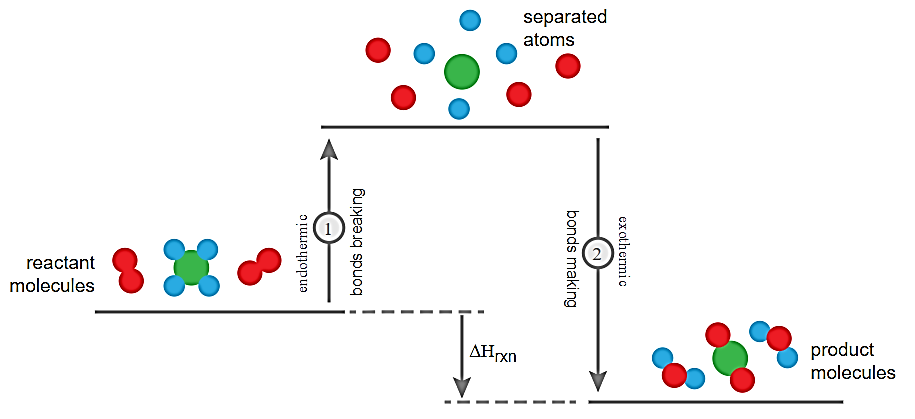 Use Bond Energy Chart
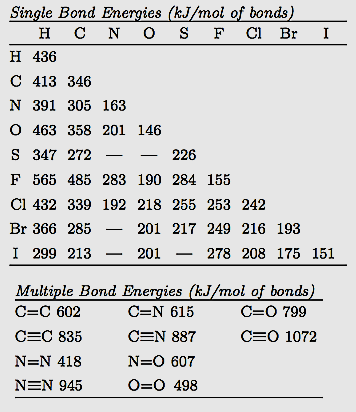 2H2 + O2  2H2O 

You have to break: 2 H-H bond and 1 O=O bond
You have to form: 4 H-O bonds
2(436) + (498) + 4(- 463)= - 482 kJ/mol (exo)
6. Hess’s Law
Hess’s Law
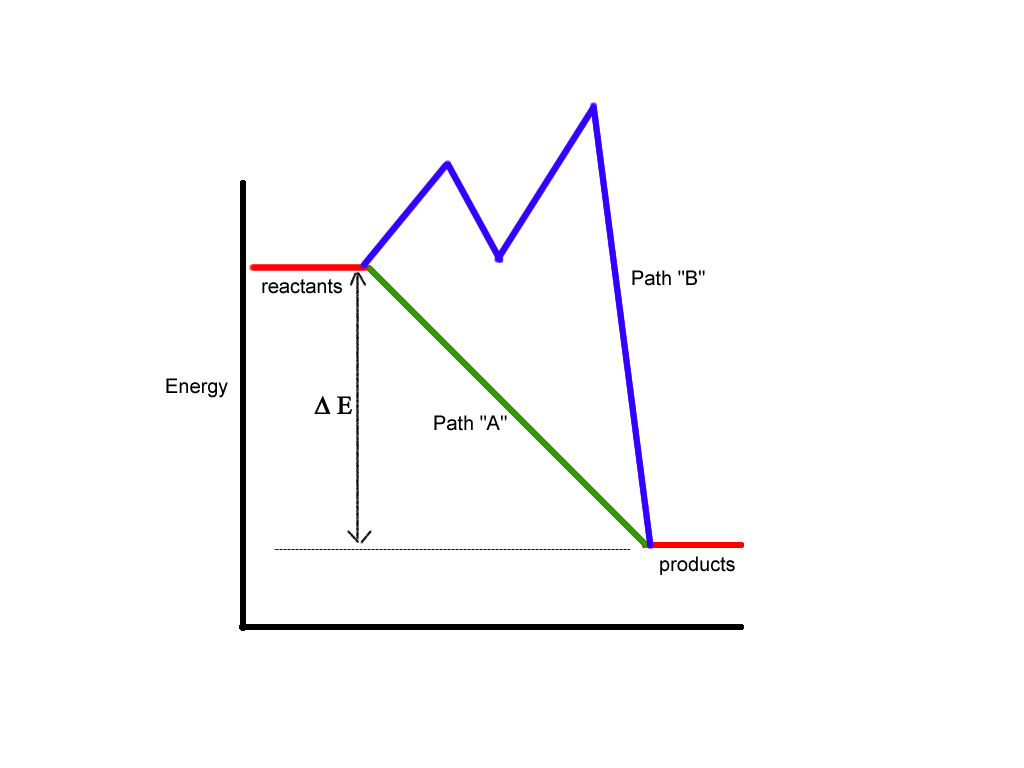 Path A – Mrs. Farmercleaning the house. 
Path B – Mr. Farmercleaning the house. 

Regardless of the path taken,you still get to the same place.

Although Path B drives Mrs. Farmer bonkers – Ha!
Hess’s Law
“In going from a particular set of reactants to a particular set of products, the change in enthalpy is the same whether the reaction takes place in one step or a series of steps.”
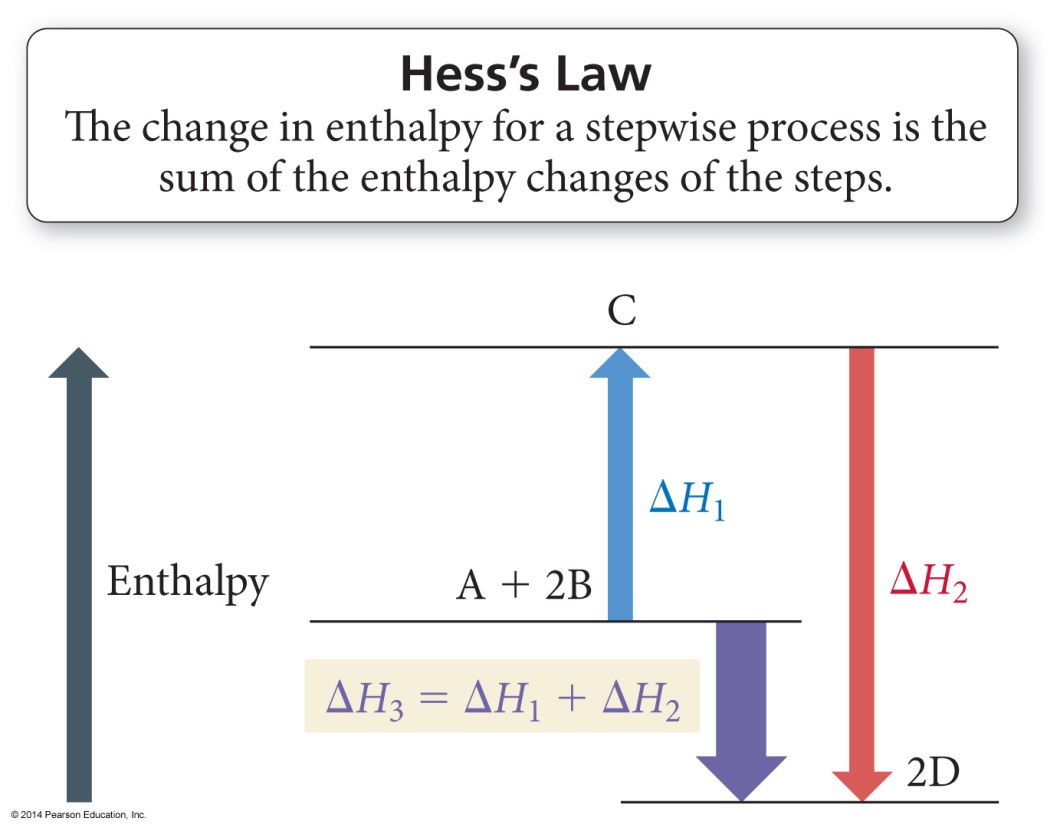 Relationships Involving DHrxn
Multiplying Rxn by a # to Change CoefficientsDHrxn is multiplied by that factor.
Because DHrxn is extensive – depends on the amount of substance
C(s) + O2(g) → CO2(g)	            DH = −393.5 kJ
2 C(s) + 2 O2(g) → 2 CO2(g)	   DH = 2 x (−393.5 kJ) = −787.0 kJ.

Reversing a rxn to flip which side the products/reactants are onFlip the sign of DH, if positive now negative, if negative, now positive
       C(s) + O2(g) → CO2(g)	           DH = −393.5 kJ
       CO2(g) → C(s) + O2(g) 	           DH = − (−393.5) = + 393.5 kJ
Hess’s Law Example Problem #1
Calculate H for the combustion of methane, CH4:   
CH4 + 2O2  CO2 + 2H2O
Step #1: CH4 must appear on the reactant side, so we reverse reaction #1 and change the sign on H.
CH4   C + 2H2 	         -(-74.80 kJ)
- rxn 1
Hess’s Law Example Problem #1
Calculate H for the combustion of methane, CH4:   
CH4 + 2O2  CO2 + 2H2O
Step #2: Keep reaction #2 unchanged, because CO2 belongs on the product side
CH4   C + 2H2 	         -(-74.80 kJ)
- rxn 1
C + O2   CO2	       -393.50 kJ
rxn 2
Hess’s Law Example Problem #1
Calculate H for the combustion of methane, CH4:   
CH4 + 2O2  CO2 + 2H2O
Step #3: Use reaction #3 to get water as a product,
but multiply it by 2 since you have 2 H2O
CH4   C + 2H2 	         -(-74.80 kJ)
- rxn 1
C + O2   CO2	       -393.50 kJ
rxn 2
2H2 + O2   2H2O	      2 x (-285.83 kJ)
2 x rxn 3
Hess’s Law Example Problem #1
Calculate H for the combustion of methane, CH4:   
CH4 + 2O2  CO2 + 2H2O
Step #4: Cross out things that show up on both sides, then sum up your ∆H values
CH4   C + 2H2 	         -(-74.80 kJ)
- rxn 1
C + O2   CO2	       -393.50 kJ
rxn 2
2H2 + O2   2H2O	      2 x (-285.83 kJ)
2 x rxn 3
CH4 + 2O2  CO2 + 2H2O     -890.36 kJ
Hess’s Law Example Problem #2
2 NOCl (g) → N2 (g) + O2 (g) + Cl2 (g) 	ΔH =   ?
Rxn #1) ½ N2 (g) + ½ O2 (g) → NO (g)        ΔH = 	90.3 kJRxn #2) NO (g) + ½ Cl2 (g) → NOCl (g)      ΔH = 	–38.6 kJ
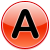 -51.7 kJ
51.7 kJ
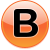 -103.4 kJ
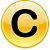 103.4 kJ
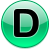 142.0 kJ
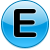 [Speaker Notes: Answer: c]
Hess’s Law Example Problem #2
2 NOCl (g) → N2 (g) + O2 (g) + Cl2 (g) 	ΔH =   ?
Rxn #1) ½ N2 (g) + ½ O2 (g) → NO (g)        ΔH = 	90.3 kJRxn #2) NO (g) + ½ Cl2 (g) → NOCl (g)      ΔH = 	–38.6 kJ
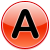 -51.7 kJ
51.7 kJ
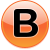 -103.4 kJ
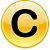 103.4 kJ
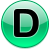 142.0 kJ
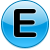 [Speaker Notes: Answer: c]
Its just a puzzle!
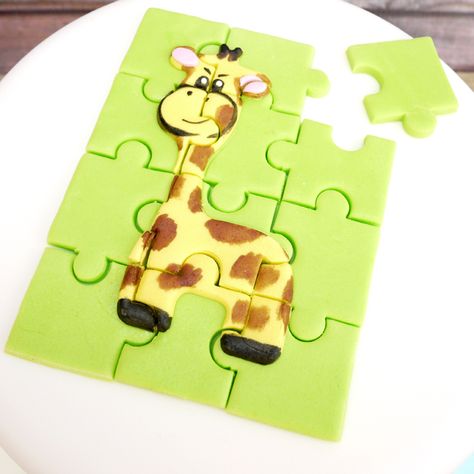 Sometimes it’s a really hard puzzle…but it’s still just a puzzle! 
All the pieces are there, you just have to figure out how to put them together…

Unfortunately no real “tricks” for how to figure out which parts to put together.
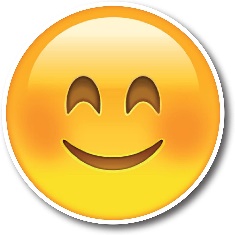 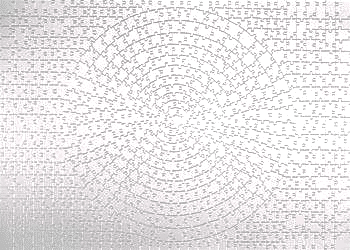 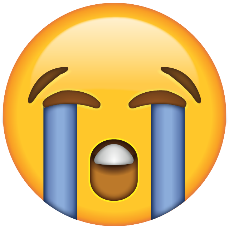 Old stuff after this slide. You do not have to go over this stuff. BUT if you plan to take AP Chem you may want to take a peek! 
Phase Diagrams
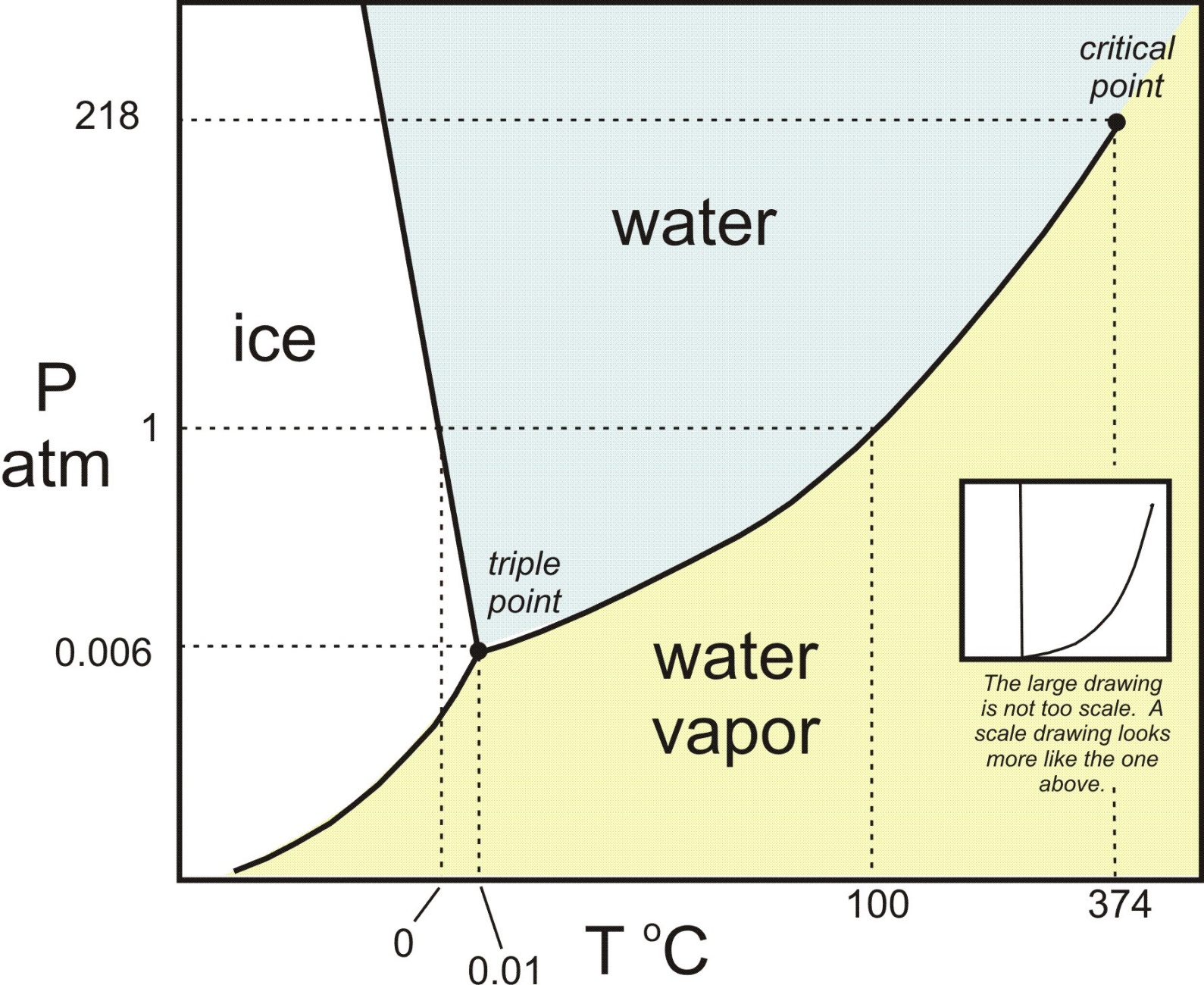 A graph representing the phases of a substance at a given temperature and pressure
Phase Diagrams
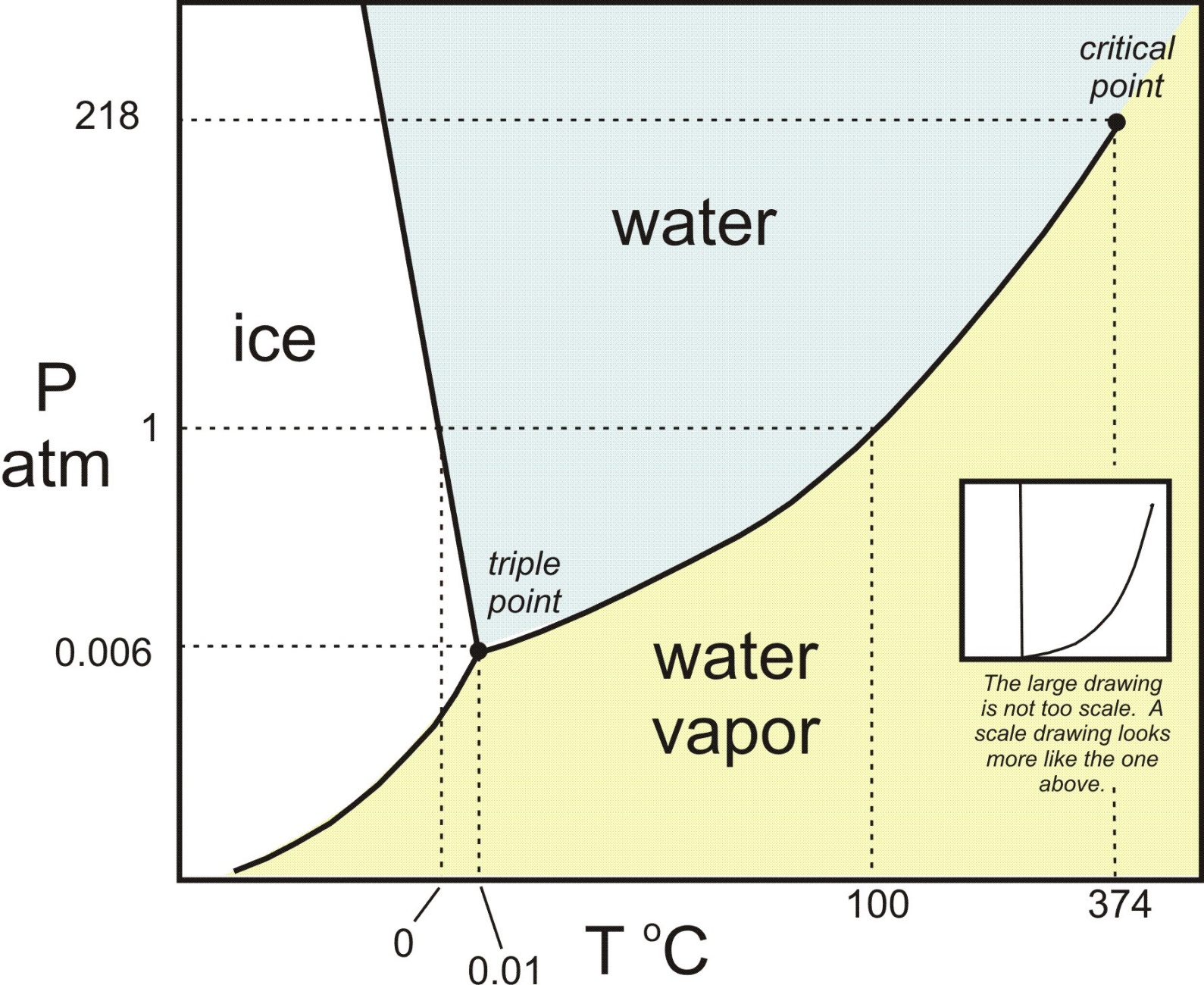 Triple point- 
The point (temp and pressure) where solid, liquid and gas can coexist simultaneously.
Phase Diagrams
Critical point- Above this point, gas and liquid have the same densities and have odd combinations of properties and cannot be distinguished from each other
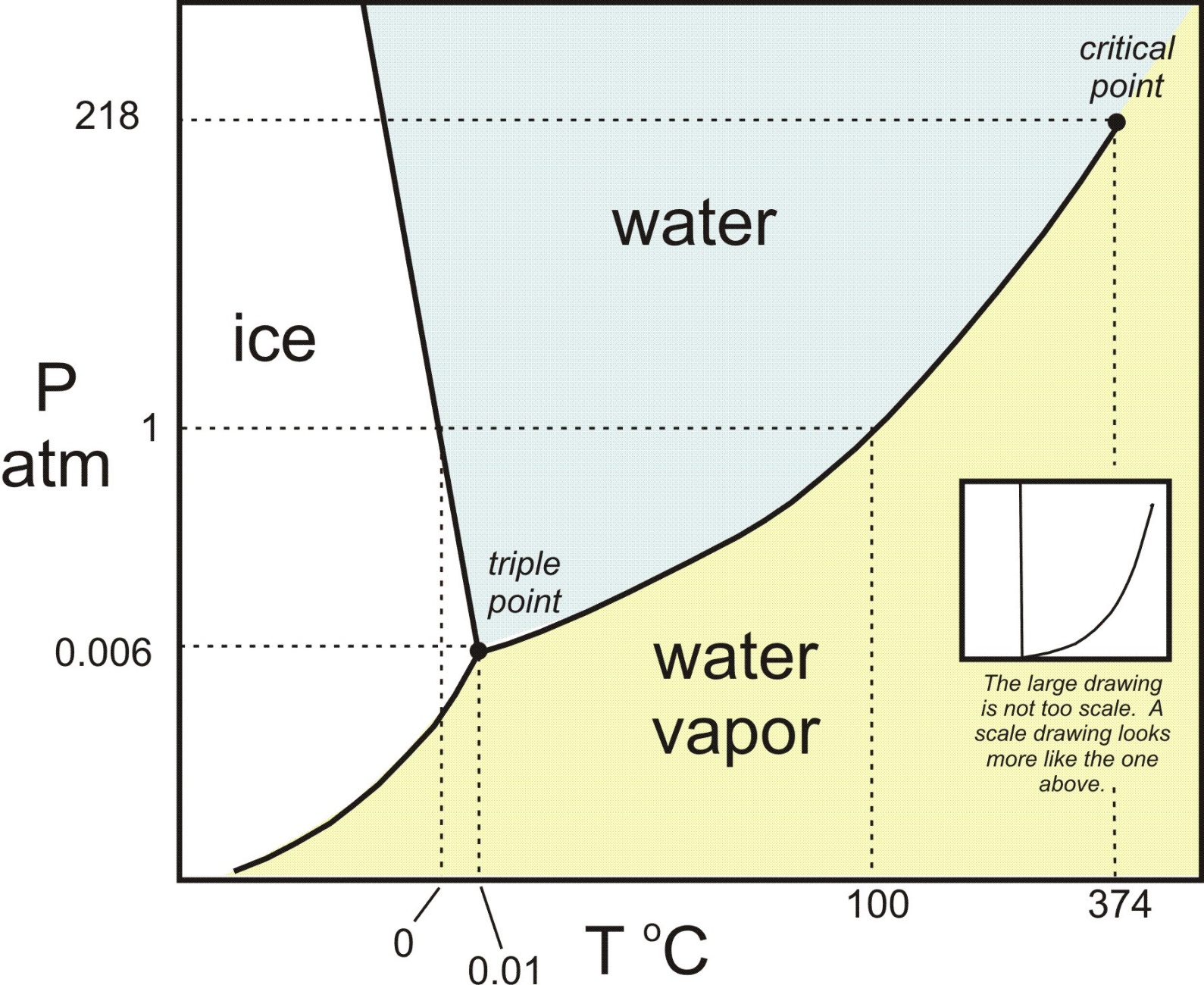 Supercritical Fluids!
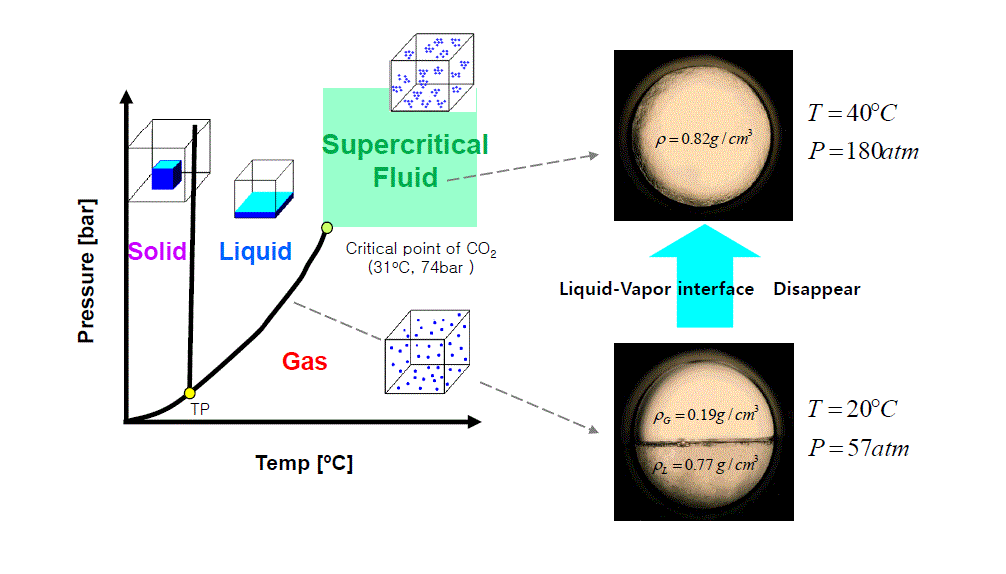 A typical phase diagram for a substance is given below.  At what point on the diagram do solid and liquid exist at equilibrium?
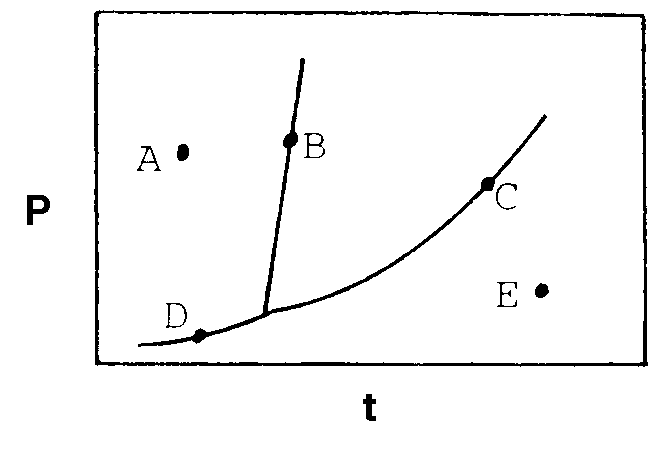 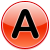 A
SOLID
LIQUID
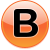 B
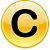 C
GAS
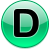 D
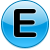 E
The phase diagram of a substance is given below.  What occurs when the substance is heated from 100° C to 120 °C at 3 atm pressure?
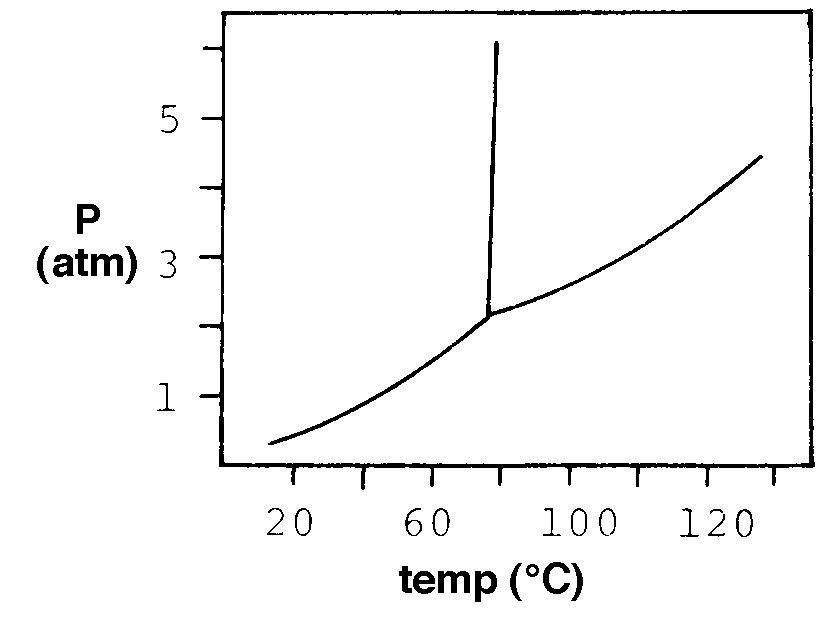 LIQUID
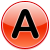 It melts
SOLID
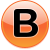 It sublimes
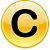 It vaporizes
GAS
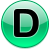 It freezes
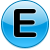 No phase change occurs
“Mixed Phase Calorimetry”
When you have a mixture of solids, liquids, gases
Think About It
What happens when (in terms of heat) when you add ice to your water bottle?
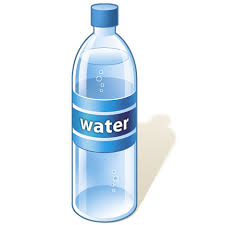 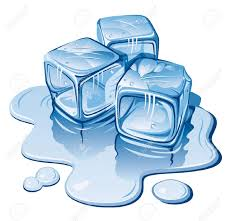 Ice is absorbing, water is releasing energy…
+
We can still calculate Q!
Mixtures of Solids and Liquids
The Problem: We are going to do problems that involve a phase change AND heating. Something like you drop ice into water, what temperature will the mixture be at the end?

To solve this, think about this: 
As ice melts, the temperature does not change
BUT as soon as the ice melts the temp will rise
We are still using 
Qice=-Qwater
These can get tricky…
What if you have ice at -10°C and water at 50°C?

Have to heat ice AND melt it AND heat it up a bitAnd also cool water down

Still have to do Qice = - Qwater  but this time…
     (mC∆T   +   mL    +   mC∆T )   =    -mC∆T     Heat ice       melt ice     heat cold liq.        cool warm liq.
Practice Problem
Let’s do problem #16 from WS #7 together
Determine the final temperature when 18.0 g of ice at -10.0°C mixes with 275.0 grams of water at 60.0°C
Cold
Q
Cold water heats up
Heat ice
1
100
Hot water cools down
Melt ice
2
Tfinal of the mixture
Heat liquid
3
- Q
Warm
0
Q    =   -Q
  Cold        Warm
Cool liquid
3
Determine the final temperature when 18.0 g of ice at -10.0°C mixes with 275.0 grams of water at 60.0°C
Qcold    =   -Qwarm
Cold
Cold
mC∆T =
(18g)
(2.09J/gC)
(0°       10°) =
376.2 J
Q1 =
Heat ice
1
mL =
(18g)
(334 J/g) =
6012 J
Q2 =
Melt ice
2
75.24Tf
mC∆T =
(18g)
(4.18J/gC)
(Tf° - 0°) =
Q3 =
Heat liquid
3
Qcold =
Q3
Q1 +
Q2  +
= 6388.2 + 75.24Tf
Warm
Warm
mC∆T =
(275g)
(4.18 J/gC)
(Tf° - 60°) =
Q3 =
Cool liquid
3
1149.5 – 68970Tf
Determine the final temperature when 18.0 g of ice at -10.0°C mixes with 275.0 grams of water at 60.0°C
Qcold    =   -Qwarm
Qcold  =  - Qwarm
I personally like to do this because I don’t see as many algebra mistakes or double negative issues!
Qcold  +  Qwarm = 0
1149.5 – 68970Tf   =   0
6388.2 + 75.24Tf   +
1224.74 Tf    =    62581.8
Tf = 51.1 °C
1224.74            1224.74
Make sure your ending temperature is actually between the starting temps!
YouTube Link to Presentation
https://youtu.be/A7z5ixKMBQs